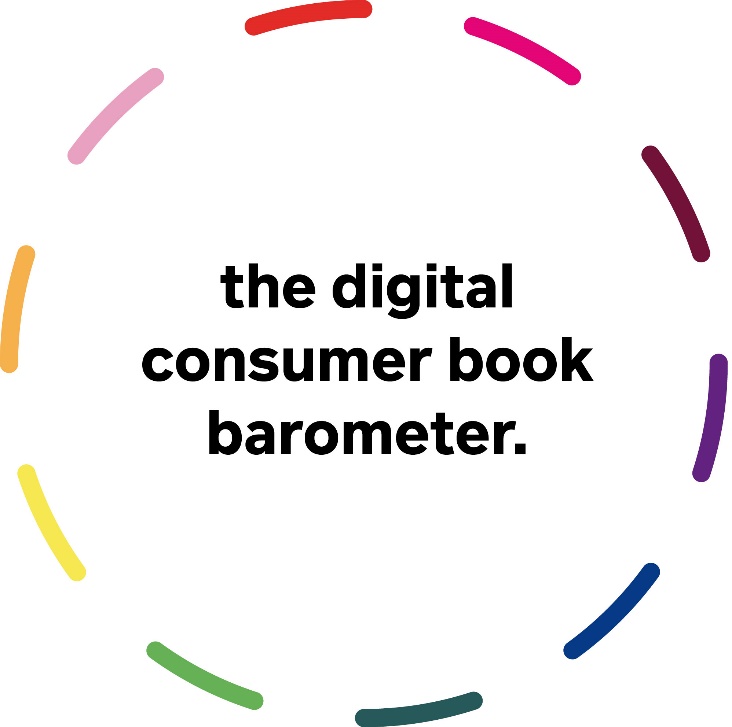 E-books and audiobooks 2019 
In Canada, Germany, Italy, The Netherlands, Spain & English Imports
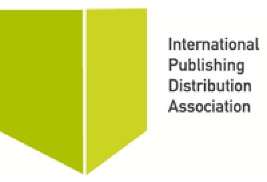 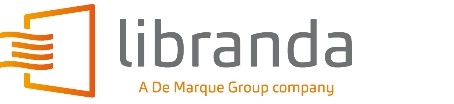 Sponsored by
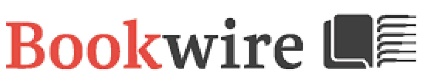 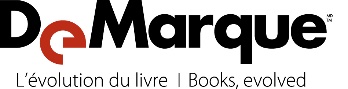 23.06.2019
© by ruediger (at) wischenbart.com 2019
1
Reading changes > and so does the audiece
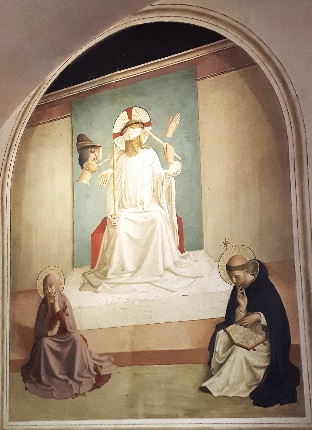 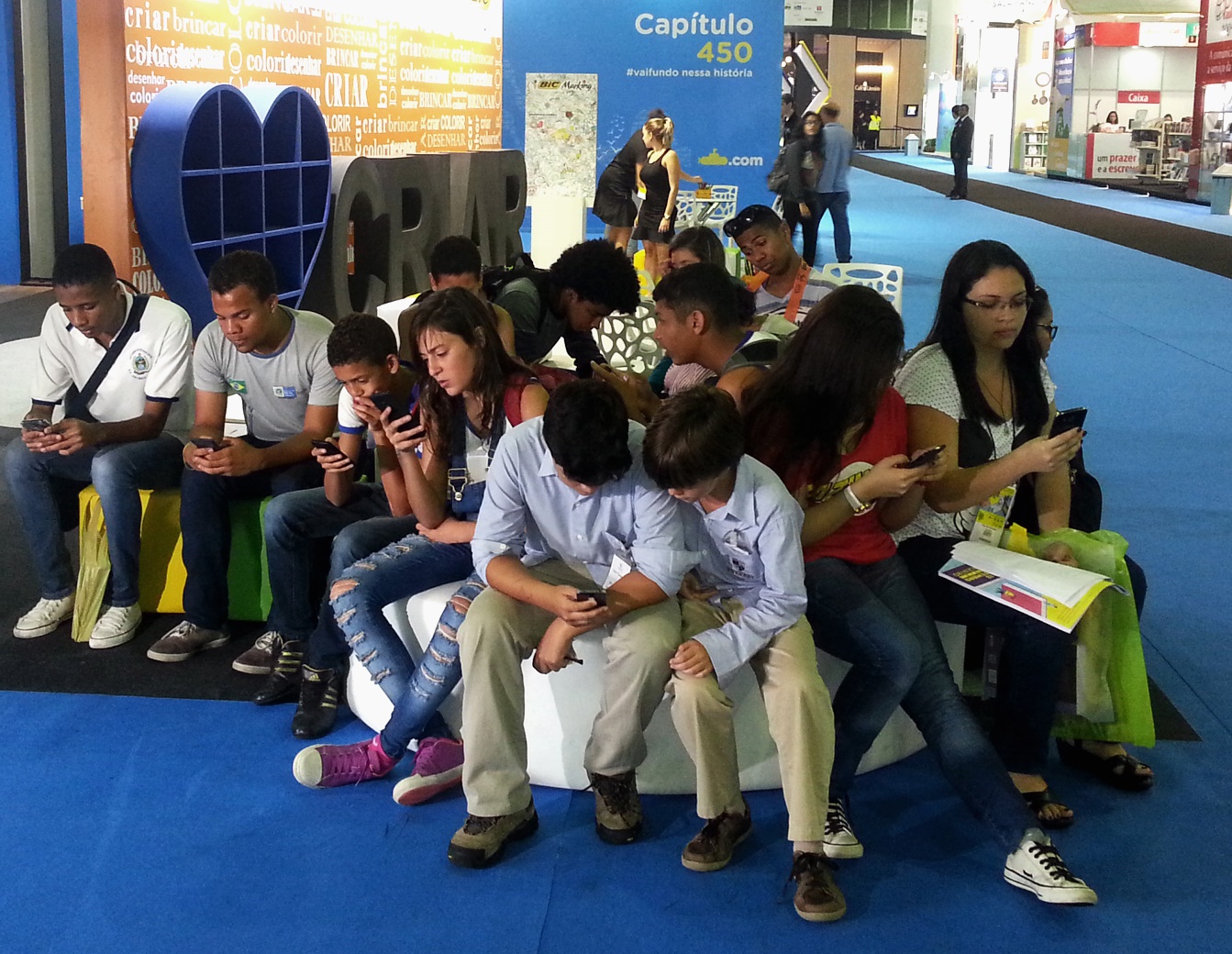 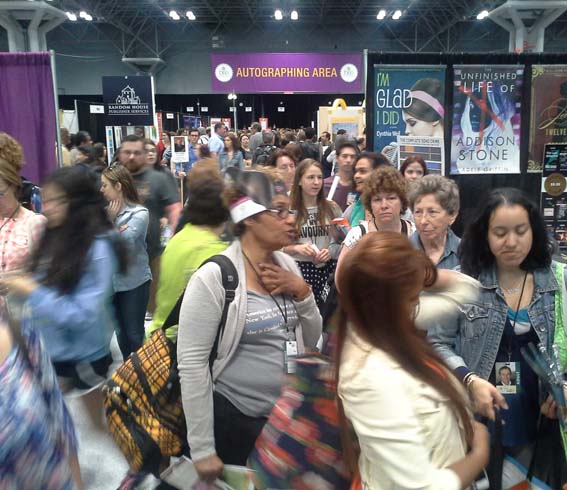 23.06.2019
© by ruediger (at) wischenbart.com 2018
2
More than 1 way to be a reader
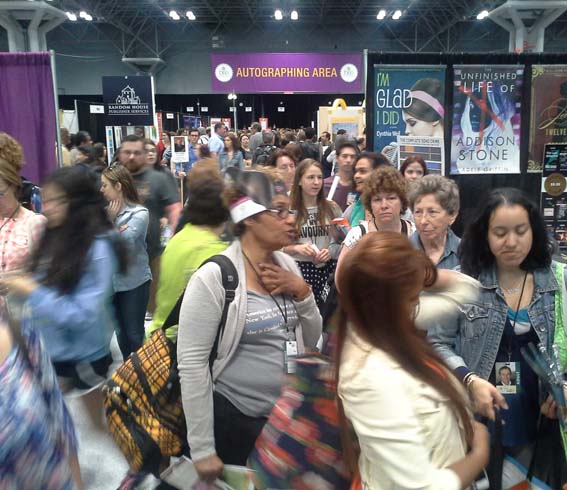 Alone & immersed
Together & in communication
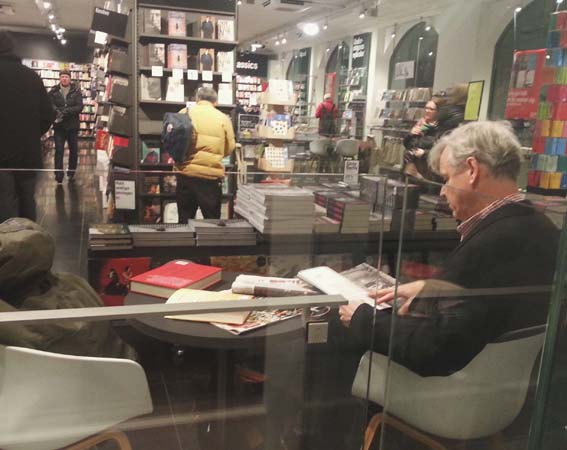 23.06.2019
© by ruediger (at) wischenbart.com 2017
3
The eco-system of Amazon
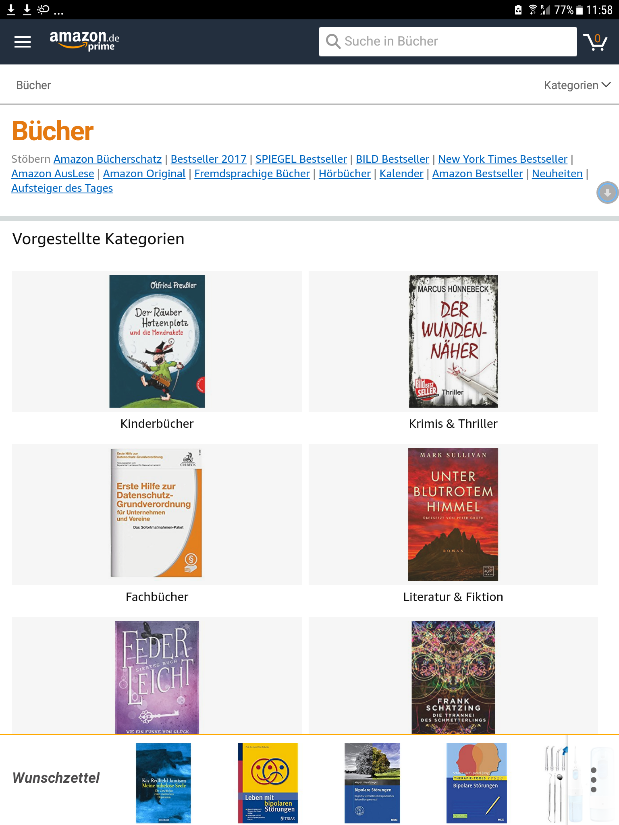 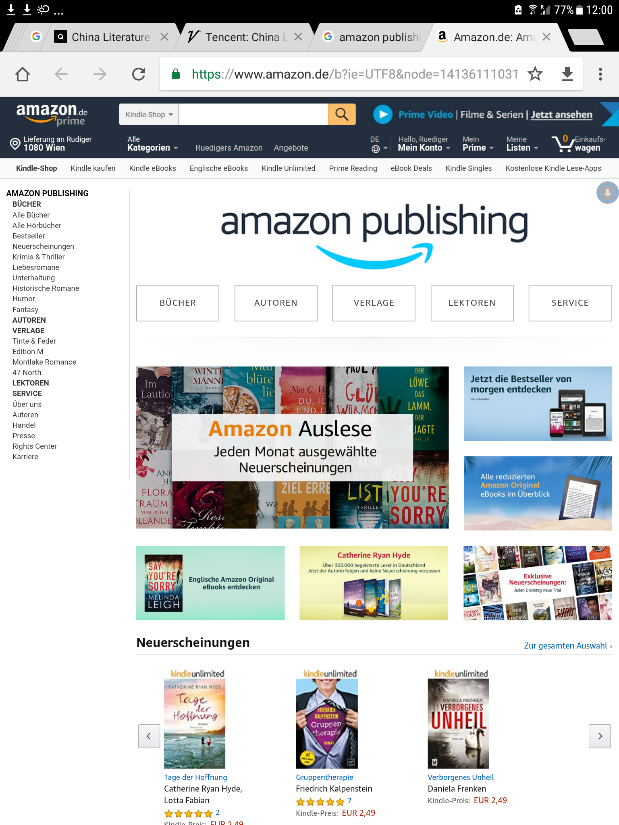 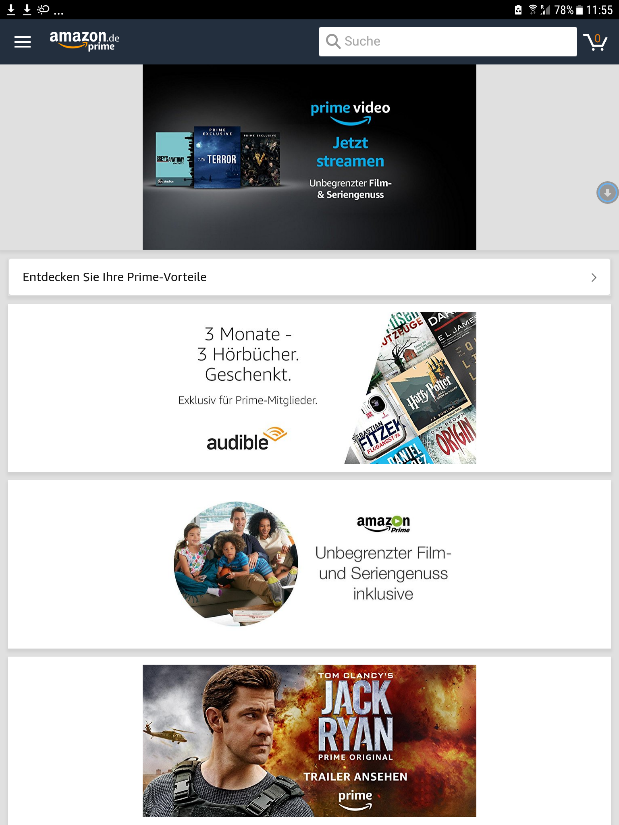 23.06.2019
© by ruediger (at) wischenbart.com 2018
4
The new universes of ‚platforms‘e.g. WattPad (Studios)
60 m monthly users
Driven by audiences (e.g. LGBT+)
Authors > writers >
Any media
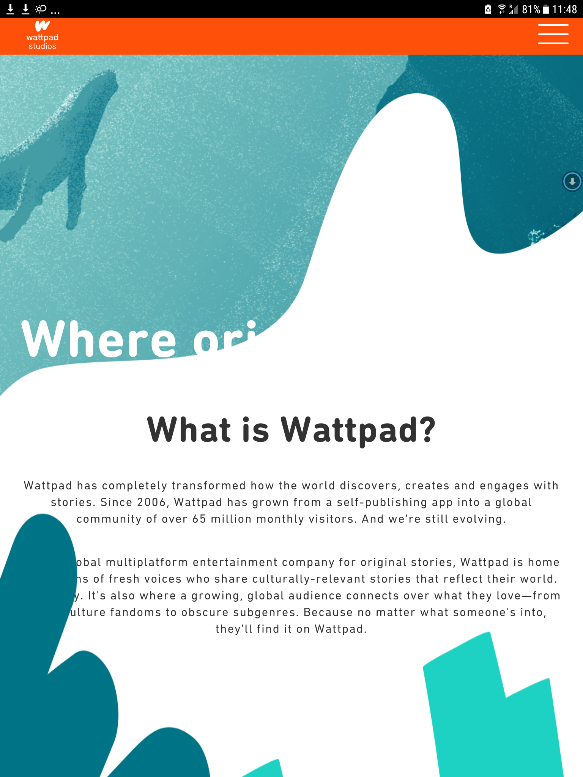 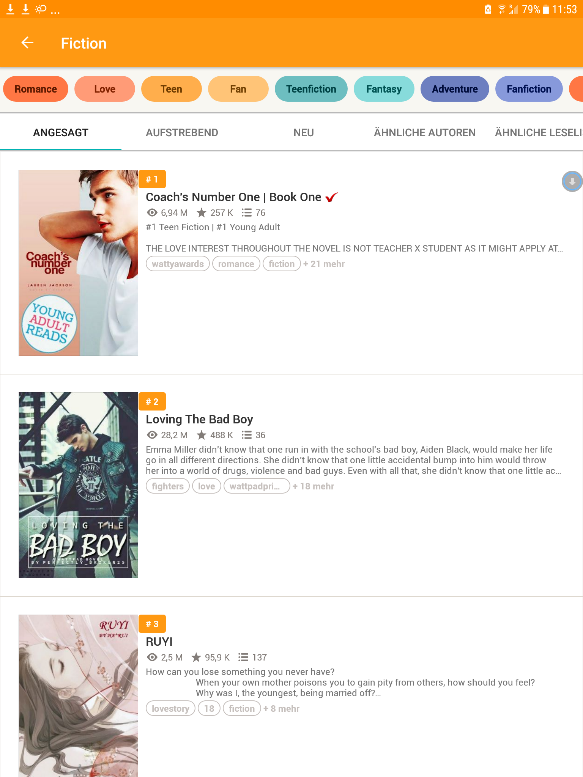 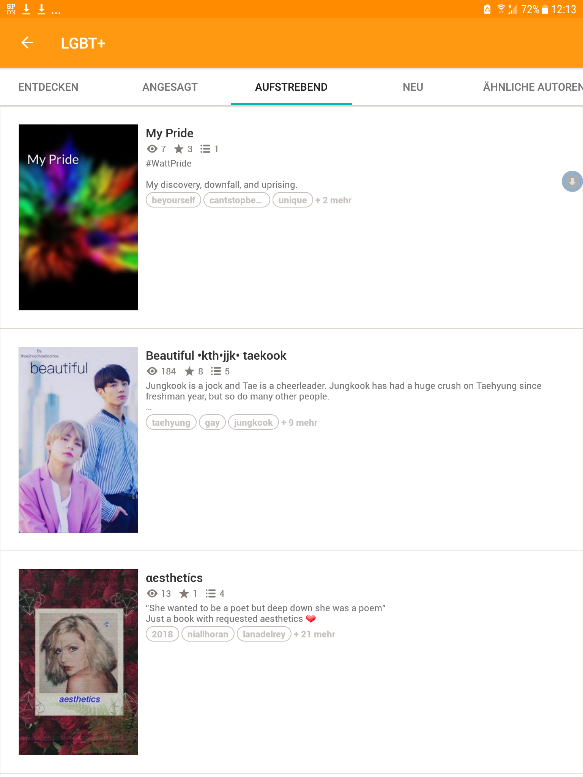 23.06.2019
© by ruediger (at) wischenbart.com 2018
5
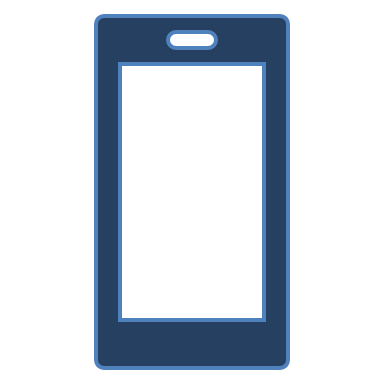 The new universes of ‚platforms‘e.g. WattPad (Studios)
"...global multiplatform entertainment company for original stories..."
Authors > writers >
Any media
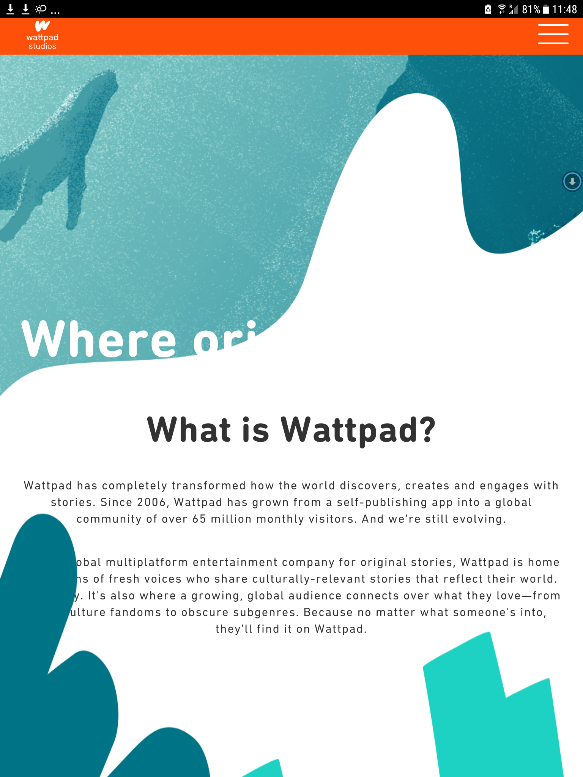 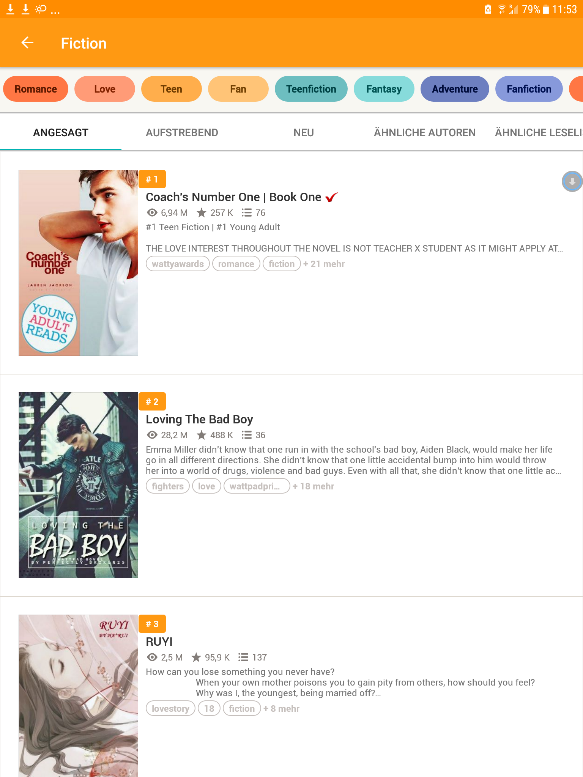 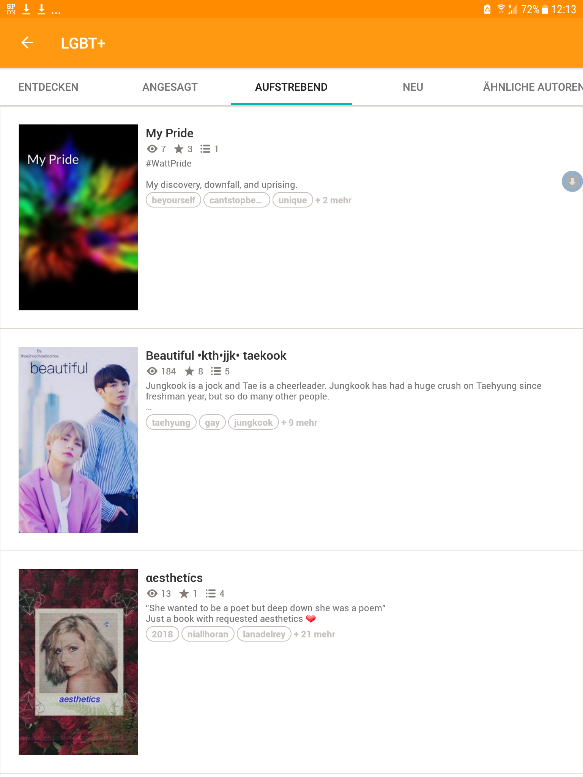 23.06.2019
© by ruediger (at) wischenbart.com 2018
6
JK Rowling as a strategic principle
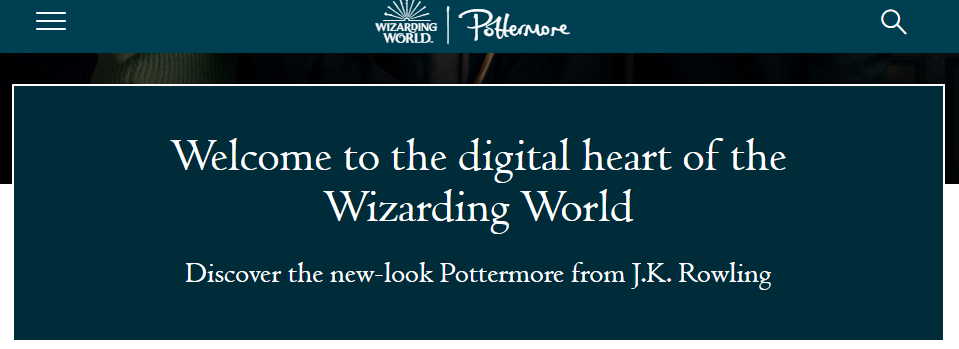 Pottermore >> The industrialization of a character brand across all media and formats, like Walt Disney in the 1920s & 1930s.
Standardized globalization
Innovative use of new technologies 
Commodization of an author & story telling brand)
23.06.2019
© by ruediger (at) wischenbart.com 2018
7
Amazon Top 25Selected genres & formats aggregated (June 13, 2019)
23.06.2019
© by ruediger (at) wischenbart.com 2019
8
Mobile-First Online Activities
18%
100%
72%
Courtesy Global WebIndex, 2018
From e-books to digital consumer books
“Books are increasingly considered exquisite, destined for a small elite. Literature could disappear from the public sphere.” Morten Hesseldahl, Gyldendal Publishers, Denmark, September 2018

Ebooks – Phase 01: Why digital containers with copies of printed books are only one way for a reader to approach ‘long-text’ on a digital device. 

Ebooks - Phase 02: Platforms and ecosystems, new business and distribution models, and a coexistence of many digital formats.
23.06.2019
© by ruediger (at) wischenbart.com 2019
10
Evidence
‚Format‘ has lost its central significant. With the sudden rise of audiobooks, even ‚type‘ and ‚reading‘ have been subsituted by ‚voice‘ and ‚listening.

Self-publishing by now forms a new segment in the story telling industries. 

KDP, Wattpad, Netflix‘ buying spree for authors and stories or the new partnerships between Big Five corporate publishers and new platforms.
23.06.2019
© by ruediger (at) wischenbart.com 2019
11
We learn
Books have ceased to have one clear format that everyone, for any given type of content and purpose, uses in similar ways.
Digital books are increasingly morphing into a continuous stream, or flow, of media which newly forming audiences consume in various fluid ways. 
Instead of e-books, we must analyse and understand ‚digital consumer books‘ now.
23.06.2019
© by ruediger (at) wischenbart.com 2019
12
But how can we measure ‚digital‘?
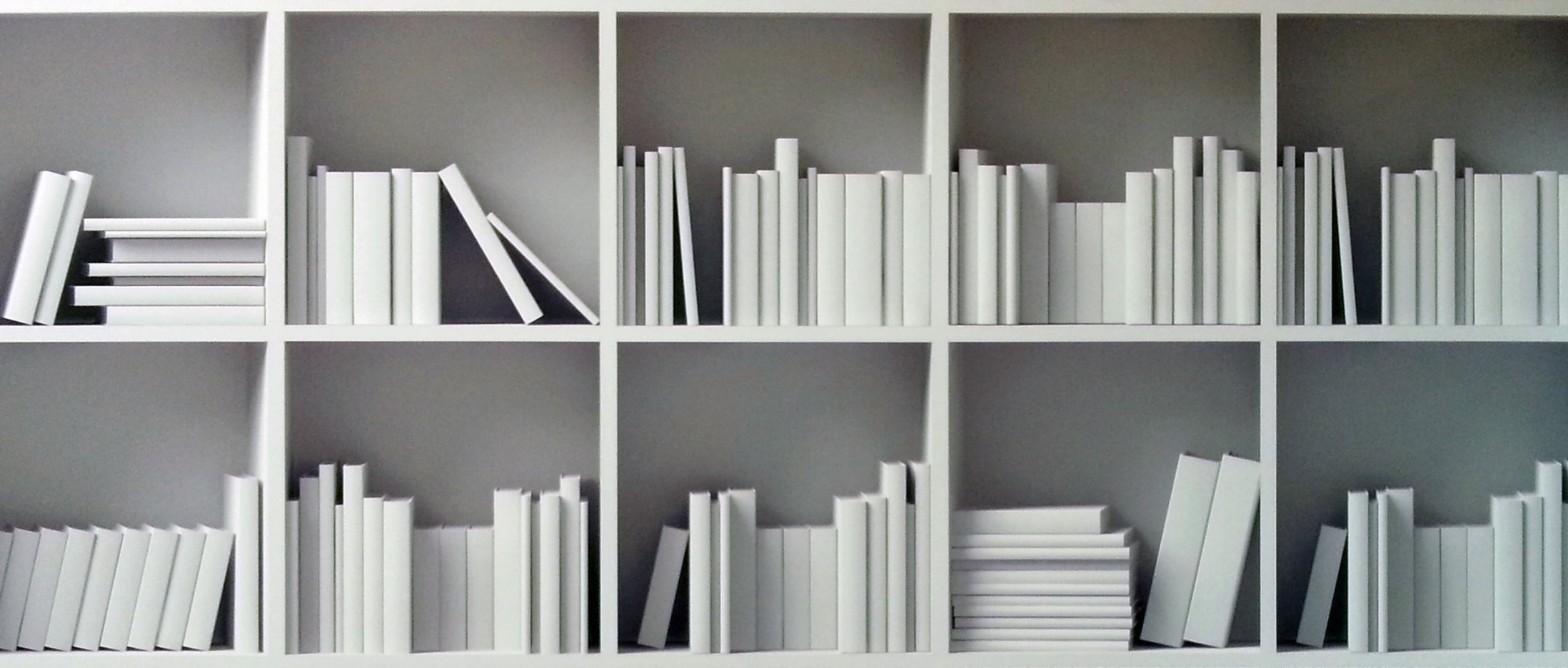 23.06.2019
© by ruediger (at) wischenbart.com 2019
13
A report on e-book and audiobook sales in Canada, Germany, Italy, the Netherlands & Spain and digital imports
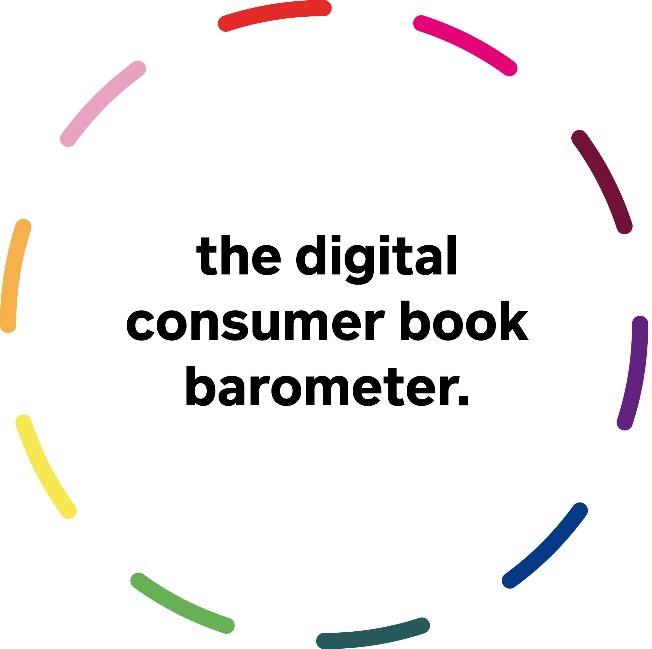 Aggregated sales data provided by 
Bookwire 
CB 
DeMarque 
edigita 
Ingram
Libranda 
Readbox
23.06.2019
© by ruediger (at) wischenbart.com 2019
14
The annual  calendar of e-book sales (Germany, Italy, The Netherlands, Spain)
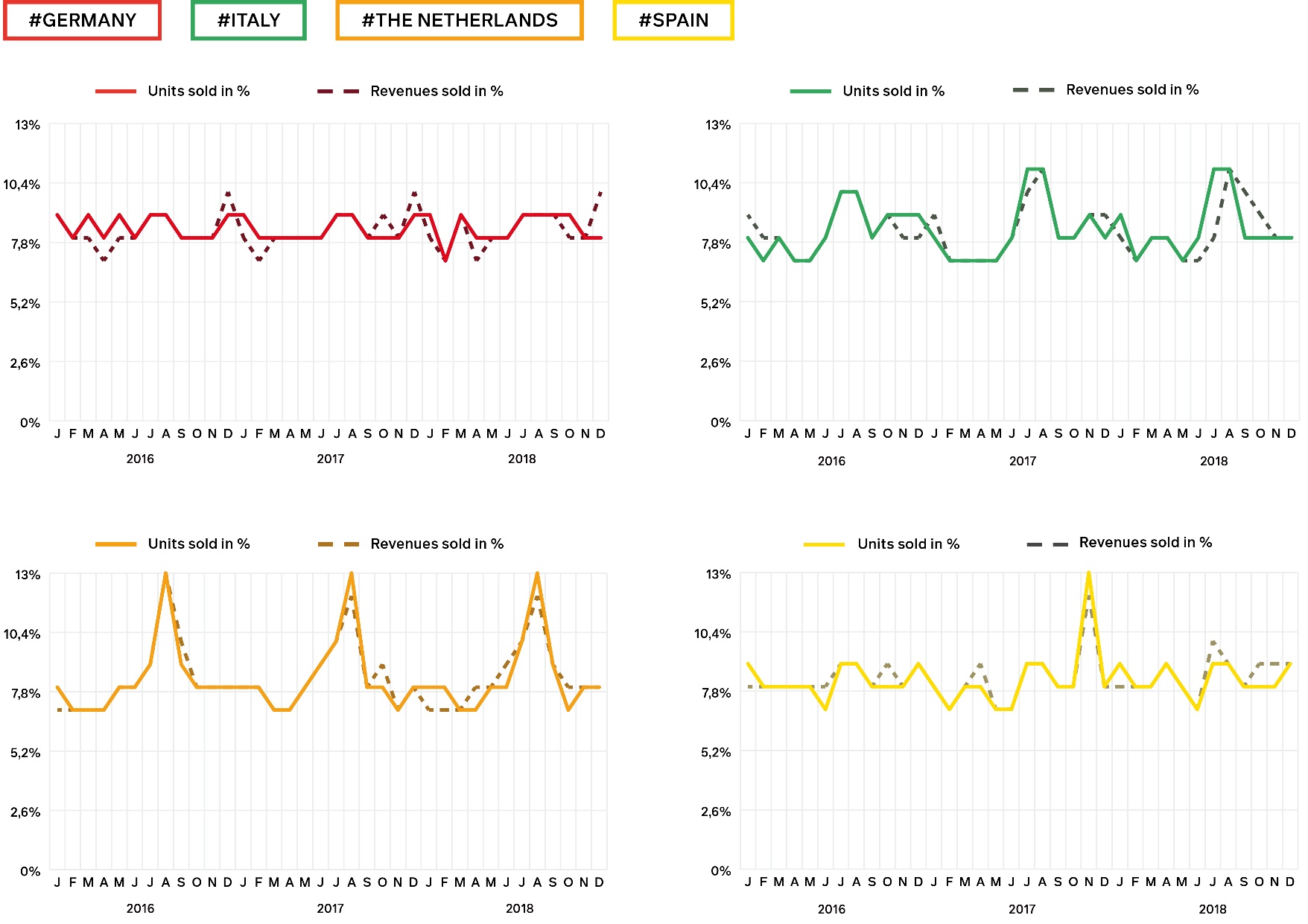 23.06.2019
© by ruediger (at) wischenbart.com 2019
15
Comparing sweet spots in pricing across countries
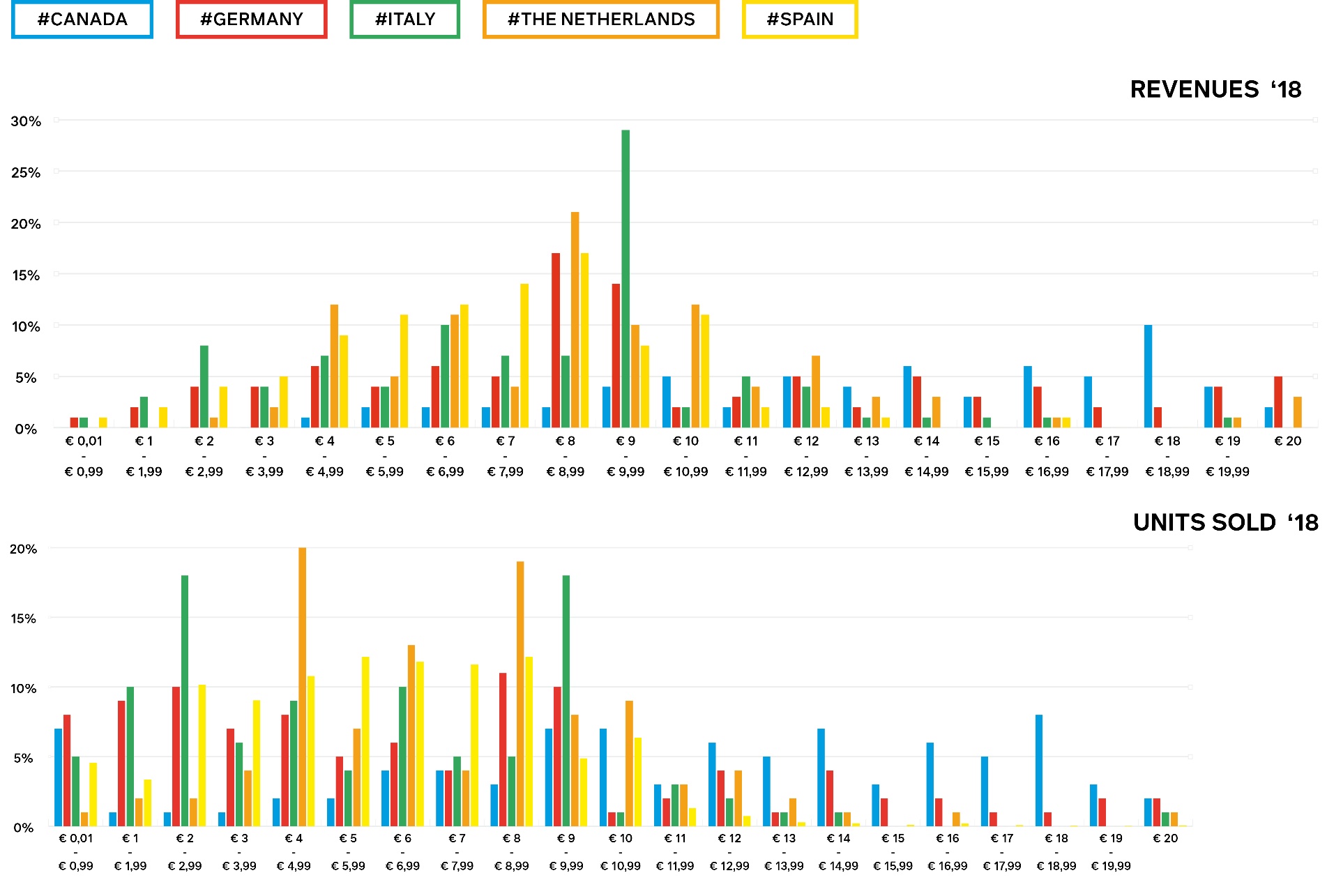 23.06.2019
© by ruediger (at) wischenbart.com 2019
16
Life cycle of top 25 e-books: Quick sellers versus long sellers (Germany, Italy)
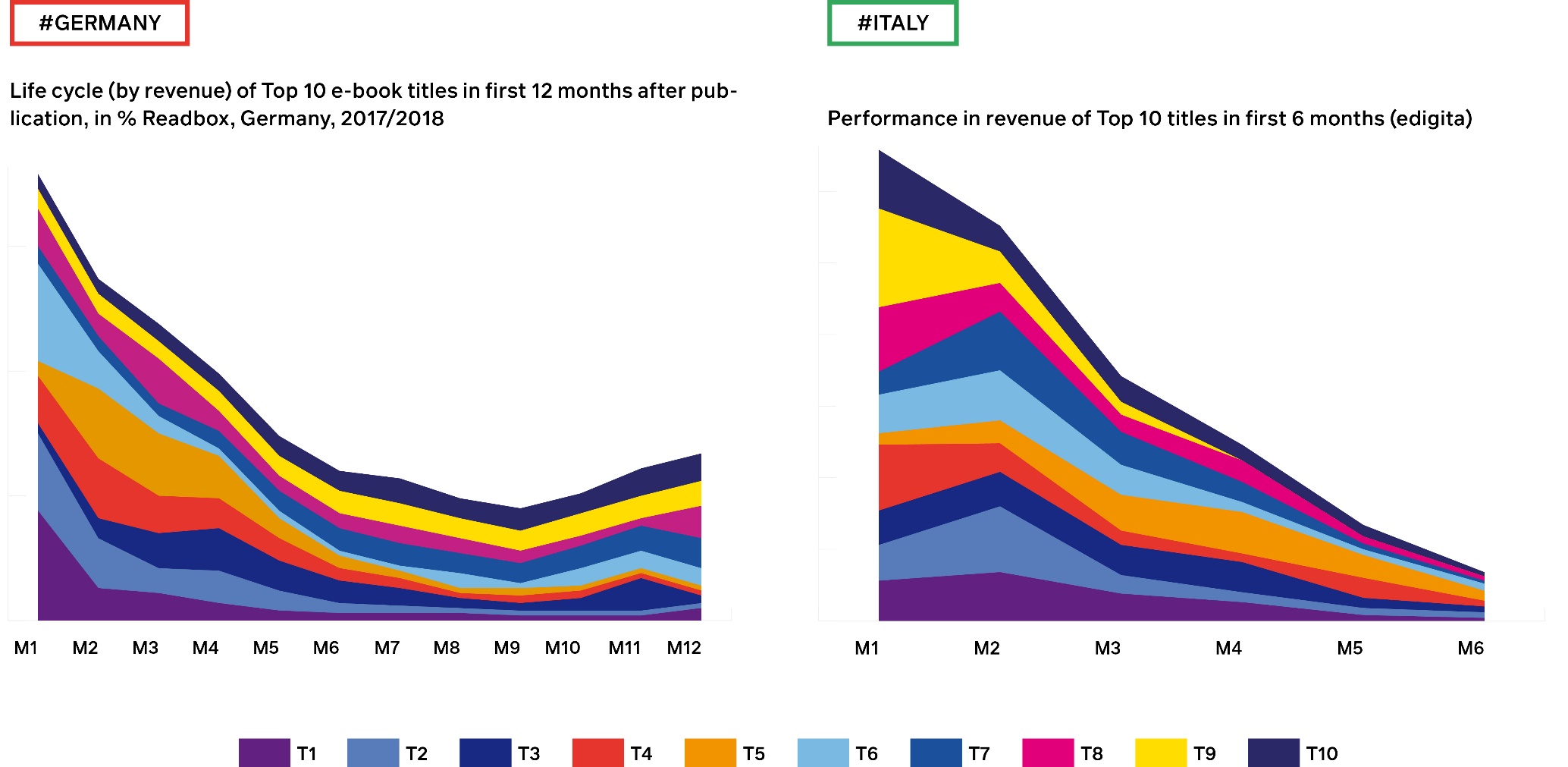 23.06.2019
© by ruediger (at) wischenbart.com 2019
17
Evolution of genre categories in audiobooks (2016 – 1Q2019, Germany, Bookwire)
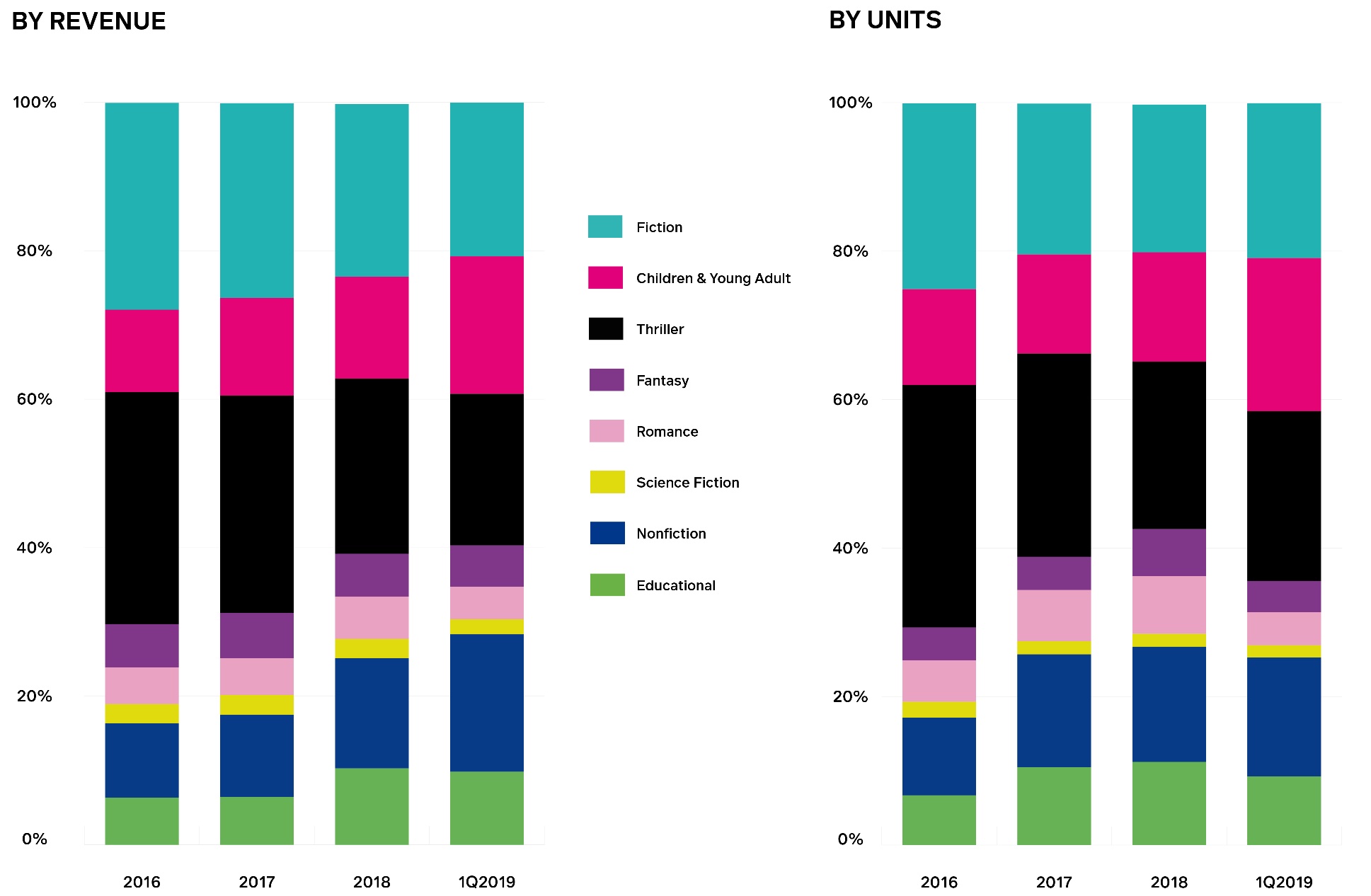 23.06.2019
© by ruediger (at) wischenbart.com 2019
18
Foreign language imports
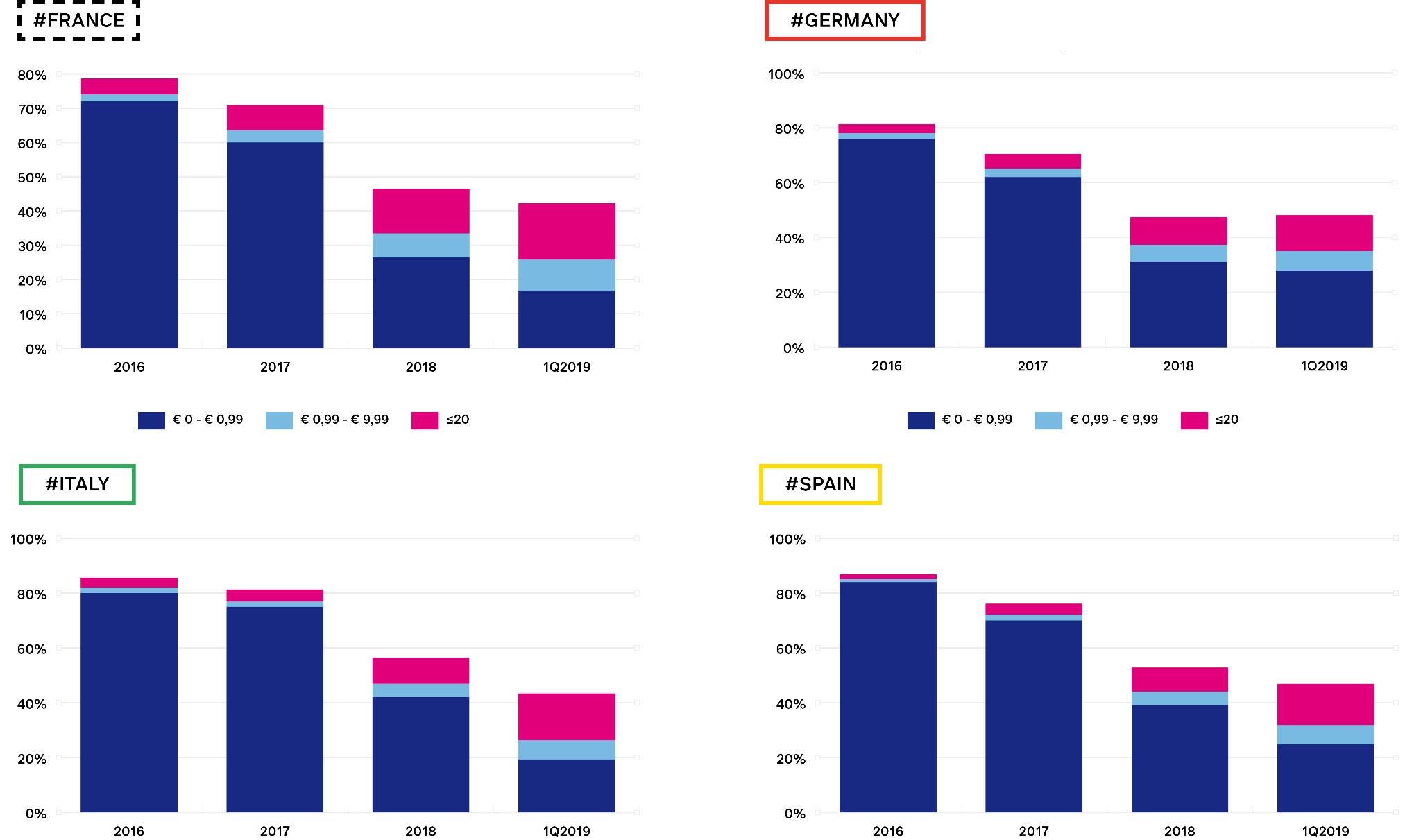 23.06.2019
© by ruediger (at) wischenbart.com 2019
19
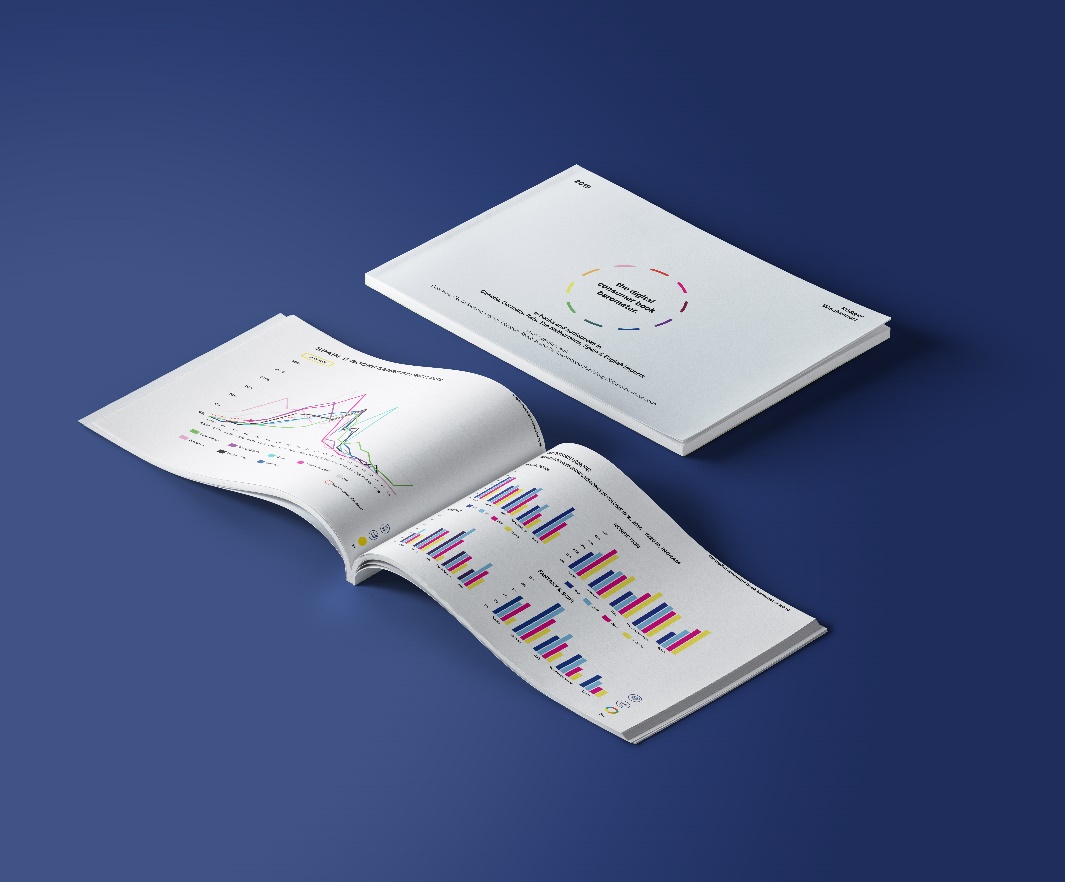 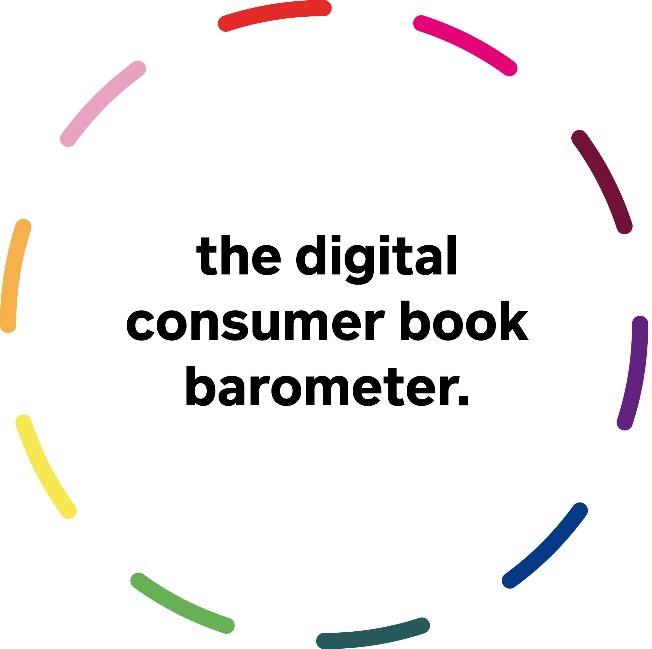 www.global-ebook.com
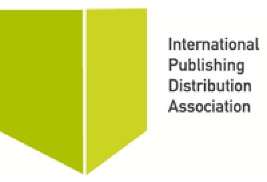 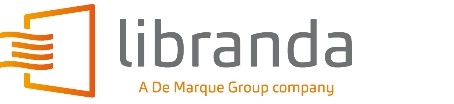 Sponsored by
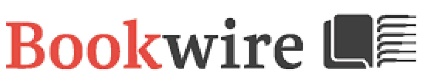 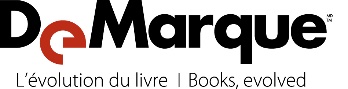 Data also provided by CB, edigita, Ingram, Readbox
23.06.2019
© by ruediger (at) wischenbart.com 2019
20